משרד החוץ
הרצאה למכללה לביטחון לאומי
ינואר    2019
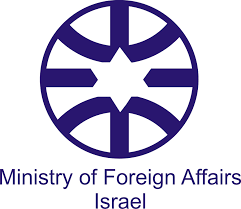 1
מבנה ההרצאה
תפקיד משרד החוץ
מבנה משרד החוץ
 יעדי העל של משרד החוץ לשנת 2018
המשאב האנושי במשרד החוץ
משרד החוץ מסביב לעולם; נציגויות
תקציב משרד החוץ
אתגרי משרד החוץ- על קצה המזלג
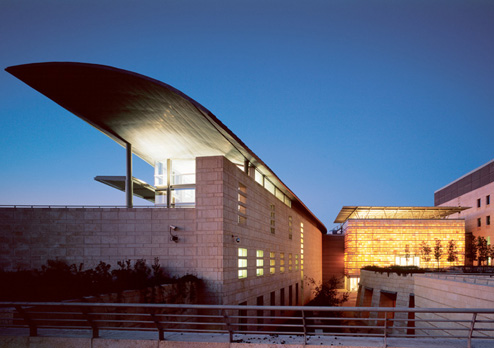 2
תפקידי משרד החוץ
הגוף הממשלתי העיקרי המגבש ומעצב את מדיניות החוץ של ממשלת ישראל, מיישם אותה ומסביר אותה, בשגרה ובחירום
מייצג את המדינה בפני ממשלות זרות וארגונים בינלאומיים 
מסביר את עמדות והאתגרים עימם מתמודדת ישראל ברחבי העולם
שוקד על קידום קשרי הכלכלה, התרבות והמדע 
מקדם את שיתוף הפעולה עם ארצות מתפתחות
פועל לטיפוח הקשרים עם הקהילות היהודיות בתפוצות 
מטפל באזרחים ישראלים בחו"ל
3
מבנה ארגוני
מנכ"ל
משנה למנכ"ל
ר' מערךמדיני ומולטילטרלי
ממ"ד
חשבות
צפ"א, אירופה, אס"פ, אמל"ט, מז"ת,
אפריקה, 
אירו-אסיה
תקשורת, קשתו"מ, תפוצות
אסטרטגיה, מש"ב, ארב"ל, כלכלה
אגפי מינהל
משפט
אגף קונסולרי
הון אנושי
ביטחון
נציגויות
4
יעדי העל של משרד החוץ בשנת 2019
יפעל להבטחת החוסן הלאומי, השגשוג והרווחה של מדינת ישראל ואזרחיה, באמצעים מדיניים, תוך קידום מכלול האינטרסים של המדינה בזירה הבינלאומית
בלימת איראן, טרור וחתירה ליציבות אזורית והסדרים
הבטחת תפקיד ארה"ב כמשענת אסטרטגית ארוכת טווח
ניצול מרחבי ההזדמנויות והשותפויות האזוריות 
חיזוק מעמדה, מיצובה והלגיטימציה של מדינת ישראל 
מיצוי עוצמות רכות – כלכלה, חדשנות, מש"ב, תרבות, דיפלומטיה ציבורית וסייבר
מתן שירות לאזרח ומיצוב המשרד
5
המשאב האנושי
במשרד החוץ עובדים פחות מ-950 אנשים 
כ-380 שליחים בנציגויות בחו"ל וכ-550 במטה בירושלים
השליחים בחו"ל: מהחטיבה המדינית, מהחטיבה החוץ מינהלית
כ-1700 עובדים מקומיים ישראלים וזרים בנציגויות
משרד החוץ                                         www.mfa.gov.il
6
כ"א 2012 – 2018
ירידה של 11%
[Speaker Notes: ההגדרה: שיא כ"א]
משרד החוץ מסביב לעולם
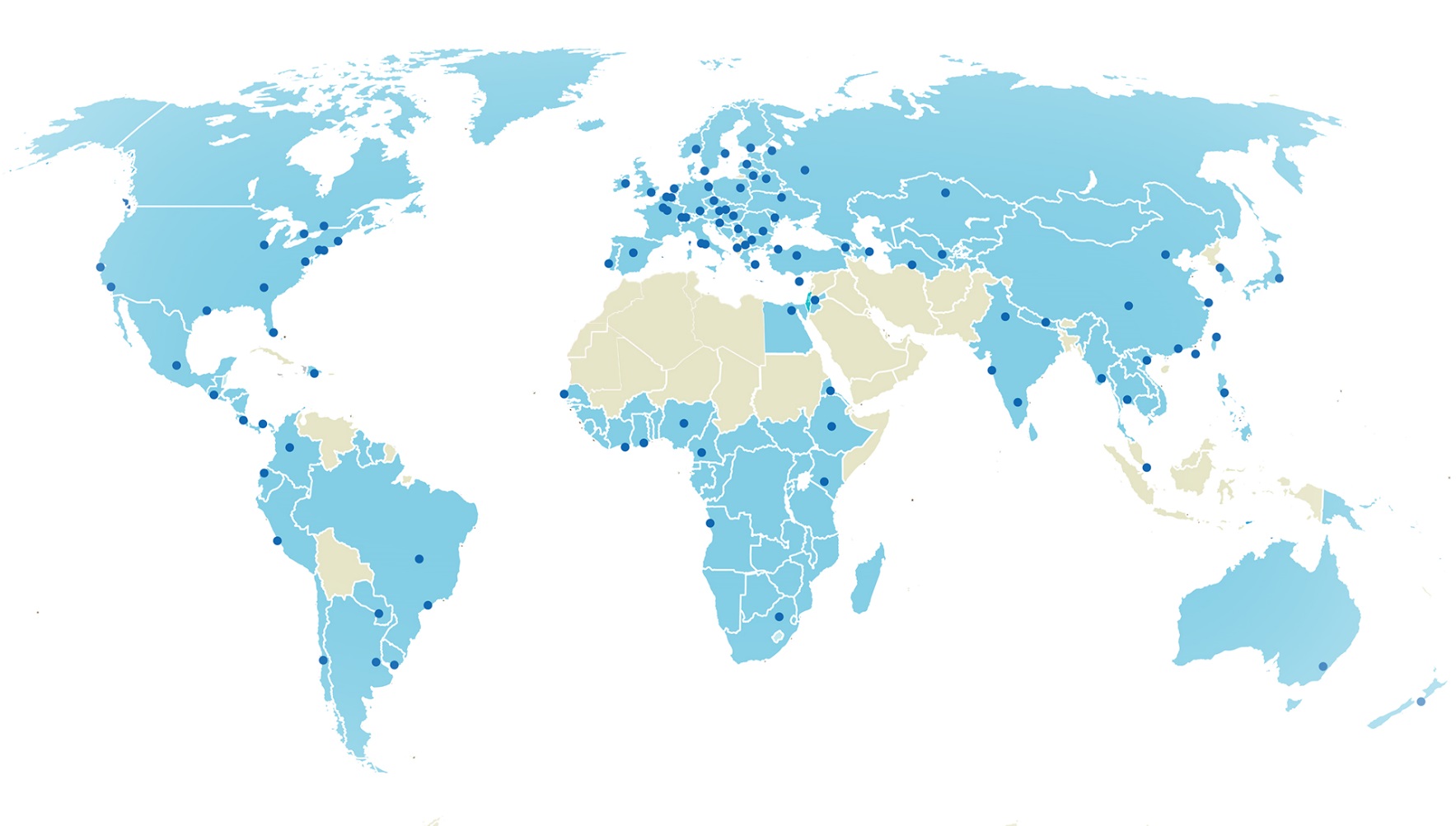 103 נציגויות ב-77 מדינות
160 מדינות – יחסים דיפלומטיים
[Speaker Notes: פריסה עולמית: המשרד פרוס על פני 103 נציגויות תושבות ב-77 מדינות.
 		- 77 שגרירויות
		- 20 קונסוליות
		- 5 משלחות, ומשרד אינטרסים אחד

לישראל יחסים דיפלומטים עם כ-160 מדינות, כאשר במדינות שבהן אין נציגות פעילה ראש נציגות במדינה סמוכה מואמן בנוסף כראש נציגות לא תושב.]
מבנה נציגות רגילה בחו"ל
משרד החוץ                                         www.mfa.gov.il
9
מבנה נציגות בינונית-גדולה בחו"ל
משרד החוץ                                         www.mfa.gov.il
10
תקציב משרד החוץ
תקציב משרד החוץ לשנת 2019 עמד על  כ-1.4 מיליארד ₪

כ- 76% מהתקציב קשיח (משכורות, אחזקת נציגויות בחו"ל)

כ- 14% הוצאות ביטחון

כ- 10% תקציב גמיש לפעילויות
11
תקציב משה"ח מתוך תקציב המדינה
ירידה של 24%
תקציב משה"ח מתקציב המדינה (2016)
[Speaker Notes: הנתונים התקבלו ב-2016 (מעבר לנתון של ישראל שהוא מעודכן)]
שירות לאזרח: פעולות וסיוע בחירום
פעולות 
נוטריוניות 59,000
אשרות 143,000
פעולות מרשם 134,000
14
[Speaker Notes: למשרד החוץ יש עוד תפקיד, שאינו מדיני למרות שלעתים הפתרונות נשענים על הקשרים המדיניים: שירות לאזרח.
אנחנו מסייעים למאות אלפי ישראלים בפעולות פשוטות כמו אשרות והוצאת דרכונים, למשל למישהו שנגנב לו הדרכון בחו"ל והוא למעשה תקוע,
לקבוצה קטנה יותר של ישראלים שמוצאים עצמם בכלא וצריך לסייע בשחרור,
למשפחות שמחפשות קרוב משפחה שנעלם במהלך טיול ועוד.

לצערנו ישראלים שנמצאים בחו"ל נפגעים לעתים מאסון – ואז המערכת כולה נכנסת לפעולה, כולל חדר מצב.
השליחים שלנו הולכים לבתי-חולים, לזהות גופות, לתאם העברה ומבצעים עוד פעולות מסוג זה. במקביל, עובדי המשרד בארץ מוצאים עצמם בתפקיד של קציני נפגעים הנאלצים להודיע למשפחות על מות יקירם.
לא פעם אנחנו מוצאים שאחרי אירועים כאלו עלינו להיעזר בפסיכולוגים ומומחי טראומה כדי לסייע לעובדים לעבד ולהתמודד עם המראות.

-----------------------------------------
הנתונים: סה"כ 2016, וגם 2017 מתפתחת באופן דומה. עקבי בשנים האחרונות. 

סיוע לישראלים במצוקה:
קבוצת בייגלה – לפני הפיגוע באיסטנבול במרץ 2016, שגבה שני קורבנות (ynet)
תיאום סיוע לאירועים גדולים בישראל הדורשים משאבים מחו"ל – כמו שריפה

אסון הומניטרי
תמונת מצב
תאום טיסה
תאום מטען
תאום משלחת
מקדים מישראל
חלוץ נציגות
תגבור נציגות

פח"ע חו"ל
נציגות
שליחים
משלחות
ריכוזי תיירים
אנ"ז במים טריטוריאליים
קהילות (בתאום עם הסוכנות)



תפקיד:
טיפול בענייניהם של אזרחים ישראלים בחו"ל: תושבי המקום ומבקרים ארעיים.
טיפול בענייניהם של אזרחים זרים המבקשים לבקר בישראל, או שיש להם עניין כלשהו מול הרשויות בישראל.

בין הפעולות, תיאום אמנות והסכמים קונסולריים:
למדינת ישראל  109 הסכמי פטור מאשרות ביקור לבעלי דרכונים לאומיים ו- 116 הסכמי פטור לבעלי דרכונים רשמיים +
2 הסכמים בילטרליים לאשרות טיול/עבודה.
בתהליך: אישור 8 הסכמי פטור מאשרות  ביקור  ו- 10 הסכמי טיול/עבודה.]
אתגרי משרד החוץ- על קצה המזלג...
מיצוב בתוך מערכת קבלת ההחלטות הישראלית; הגברת ההבנה לחשיבות המימד המדיני בתהליכי קבלת החלטות
התאמה לסביבה המשתנה בקצב מהיר, סביבה מגוונת תרבותית
תפקיד הדיפלומט בעולם המודרני; הטכנולוגיה, רשתות חברתיות
ריבוי שחקנים בסביבה הגלובלית
קליטת עובדים מתאימים, הכשרתם והותרתם
15
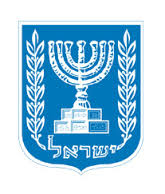 שרי החוץ לדורותיהם
משה שרת        גולדה מאיר      אבא אבן           יגאל אלון          משה דיין        יצחק שמיר     שמעון פרס     משה ארנס
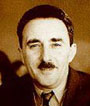 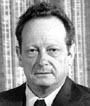 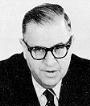 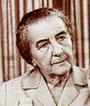 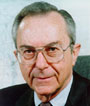 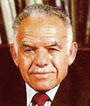 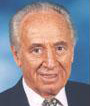 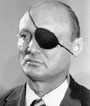 1948-1956   1956-1966    1966-1974      1974-1977       1977-1979     1980-1986    1986-1988    1988-1990
                                                                                                                                     1992-1995         
                                                                                                                                     2001-2002
אהוד ברק           דוד לוי        אריאל שרון        שלמה בן-עמי     בנימין נתניהו    סילבן שלום      ציפי לבני     אביגדור ליברמן
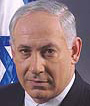 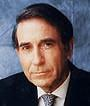 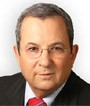 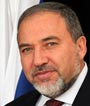 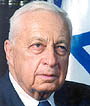 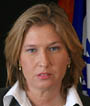 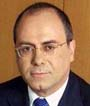 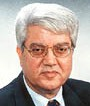 1995-1996    1990-1992    1996-1998      2000-2001      2002-2003   2003-2006    2006-2009    2009-2012 
                     1996-1998                                                  2012-2013                                              2013-2015
                                                                                          מאי 2015-
משרד החוץ                                         www.mfa.gov.il
16
לו"ז סיור משרד החוץ – יום ג' – 22/01/19
17
חלוקה לקבוצות
ביקור במשרד החוץ 22 בינואר 2019 – חלוקה לקבוצות
 
שימו לב: השם הראשון בכל רשימה הוא ראש הקבוצה שיציג את תוצרי העבודה במליאה במהלך הביקור (אנא ראו בתכנית).
 
דיפלומטיה ציבורית/דיגיטלית – רונן הררי, הדס מדמוני, שחר שפירא, סמואל בומנדיל, גיא לוי (חיל הים). הנושא: סבב הלחימה האחרון בעזה.
איראן – דרור פרידלר, יהודה ואך, עומר טישלר, אלון מדנס, גיא לוי.
ארגונים בין לאומיים – מאיה גולדשמיט, איציק כהן,  יהודה אלמקייס, אייל כליף. הנושא: הפעילות סביב אירועי הגדר ברצועת עזה.
עבודה קונסולרית – מנור ינאי, מיכאל שפשק, אסף רפלד, רחלי שני.
משטים – דגנית שי, צביקה ישראלי, שי חנונה, גלעד בירן.
דיפלומטיה תרבותית – יגאל חדד, לבנה לוי שי, יריב בן עזרא, יאיר נתנס. 
סייבר – אופיר דיין, חן אלמוג, חיים רבן, מירב בריקמן, אליעז לוף.
כלכלה – המשתתפים הבינ"ל.
משפט בינ"ל – ענבל דה פז, אייל ארגוב, קובי פאר, שי טייב.
18
שאלות?
תודה רבה על ההקשבה!
19